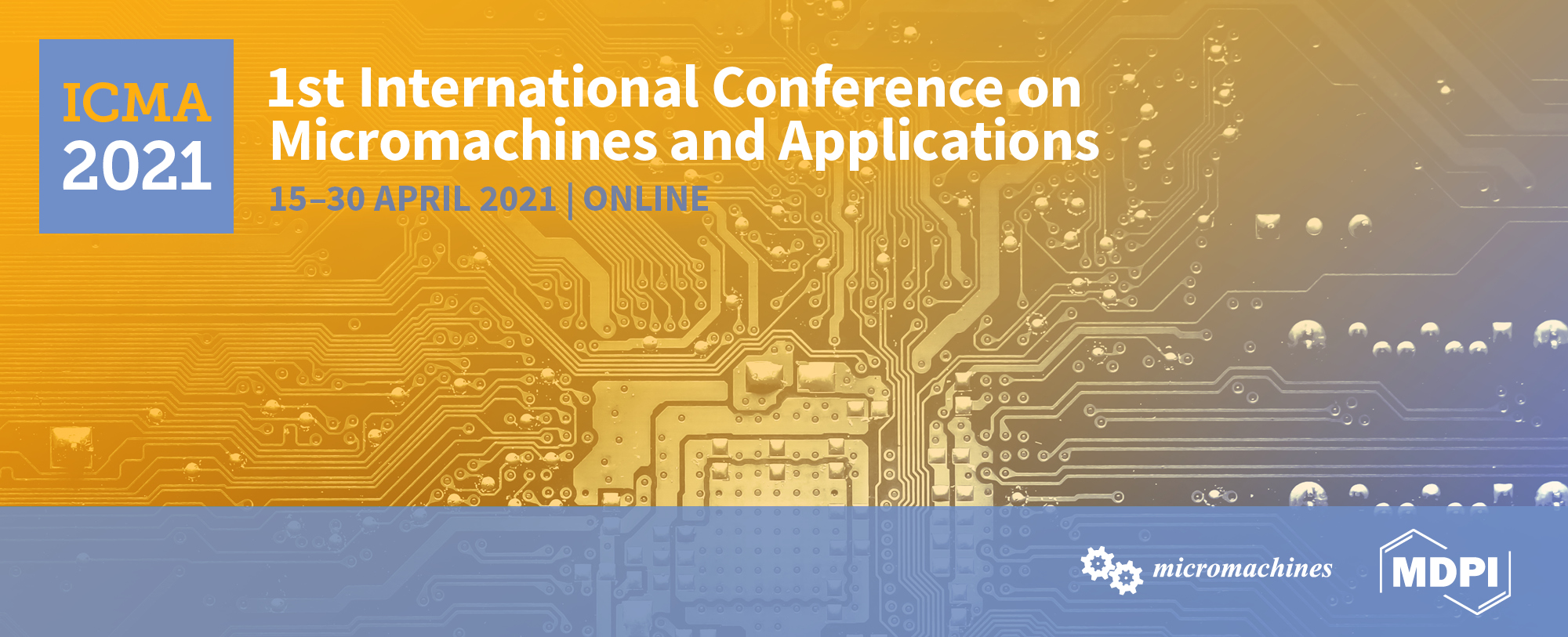 Droplet formation in a cross-junction with non-Newtonian dispersed phase

Maryam Fatehifar 1,*, Alistair Revell 1, and Masoud Jabbari 1


Department of Mechanical, Aerospace and Civil Engineering, University of Manchester, Manchester, M13 9PL, UK

* Corresponding author: maryam.fatehifar@manchester.ac.uk
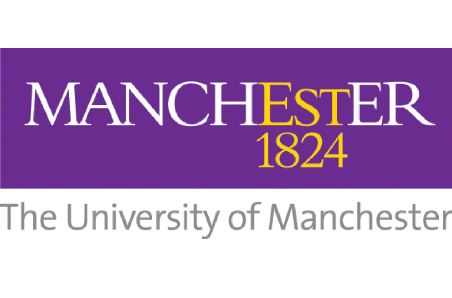 1
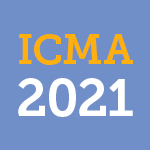 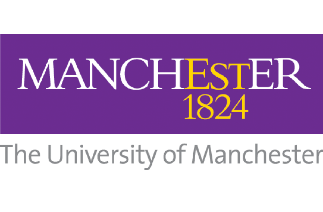 Abstract
Keywords: droplet microfluidics; non-Newtonian fluid; volume of fluid
2
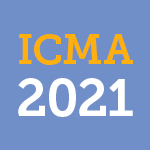 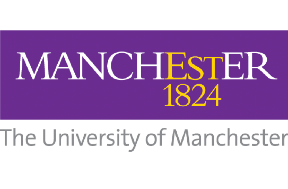 High-throughput Screening
Traditional biomedical tests are:

being laborious 
time-consuming
expensive
in need of experienced operator
High-throughput screening (HTS) has been developed which refers to scientific experimental methods allowing rapid conduction of series of chemical and biological tests.
3
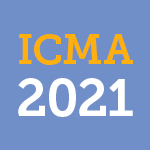 Microfluidic Technology
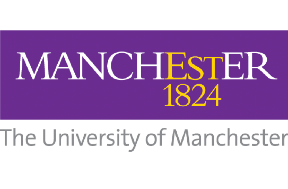 Microfluidics is becoming a preferred choice for research and diagnosis due to two main reasons:
low sample/ reagent consumption and high processing speed
extreme flow confinement (Re < 1)            high control over the fluid molecules in space and time
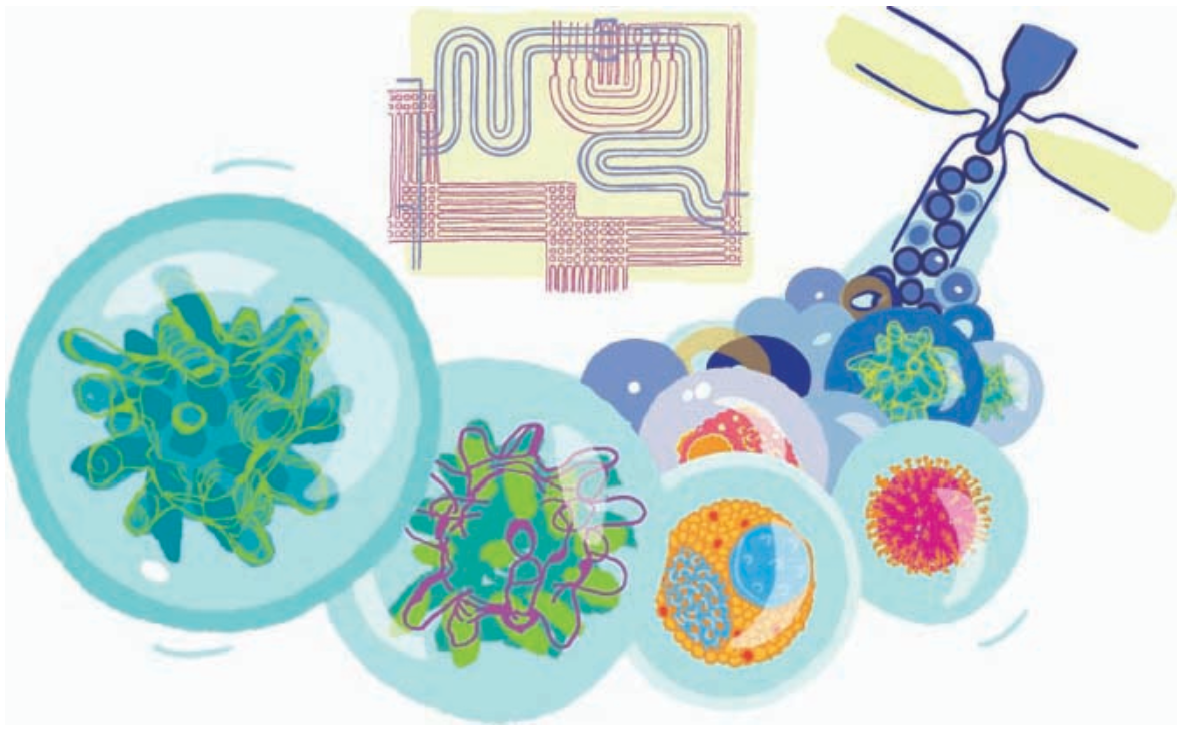 Droplet-based microfluidics
 an intriguing subject with promising future
 enables control over:
volume
frequency
composition
Fig 1- Droplet microfluidics
(Taken from https://www.kth.se/pro/nanobio/droplet-microfluidics-1.366373)
4
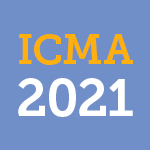 Microfluidic CFD
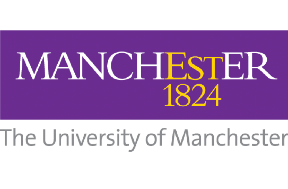 Many researches have used CFD tools to investigate the microfluidic devices behaviour including droplet generation in different regimes and novel geometries.

Computational fluid dynamics (CFD) can investigate
influence of different physical parameters
their relations to generated droplets size/ frequency 
in a less expensive systematically manner.

Yet, there are some aspects in need of further investigation so that the CFD results would become more reliable and accurate.
5
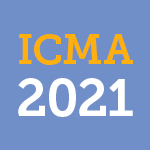 Aim of Research
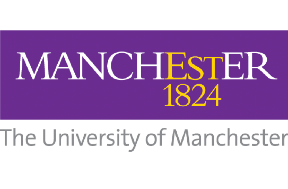 Generating series of non-Newtonian isolated droplets for high-throughput screening
Aim:
Justification:

Many biological/chemical solutions used in biotechnology
shear thinning non-Newtonian

Most studies consider Newtonian fluids

To improve the reliability of simulation results in real-life assays
6
Governing Equations
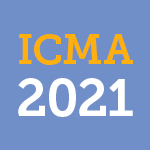 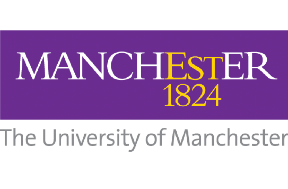 Volume of Fluid (VOF) 	     Navier-Stokes equations for both fluids is combined with advection equation for the fluid fraction α
VOF
Power-law Fluid:
7
Software
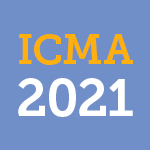 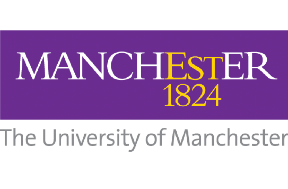 Software:

OpenFOAM 8
 Free, open source CFD software developed primarily by OpenCFD Ltd since 2004.

Solver : interFoam
Solver for 2 incompressible, isothermal immiscible fluids using a VOF

 Multidimensional universal limiter with explicit solution (MULES) algorithm to solve the advection equation for the volume fraction
8
Numerical Settings
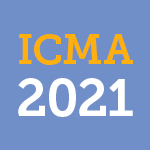 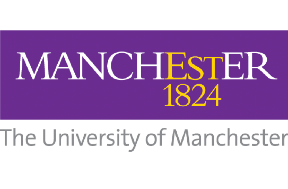 Pressure-velocity coupling: PISO scheme 

Transient terms discretised scheme: first order implicit Euler

Interpolation scheme: linear

Spatial discretisation scheme: combination of second order upwind and central differencing with the van Leer limiter

Maximum Courant number: 0.5
Maximum Courant number of the interface: 0.25
9
Fluid Properties
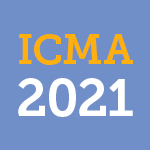 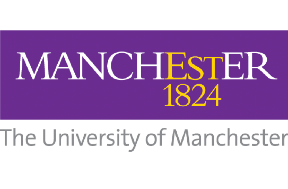 Material:
Dispersed phase: Xanthan gum aqueous solution 
non-Newtonian power-law fluid 
 Continuous phase: canola oil (Newtonian fluid)
Table 1- Properties of the liquids and parameters of the power-law fit of the xanthan solutions [4]
10
Geometry
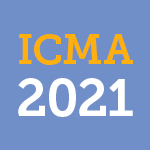 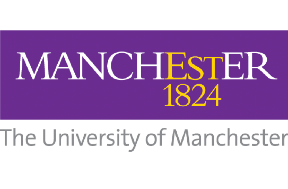 Geometry specification:
W= 50 μm
Slope of contraction/expansion = 1/5
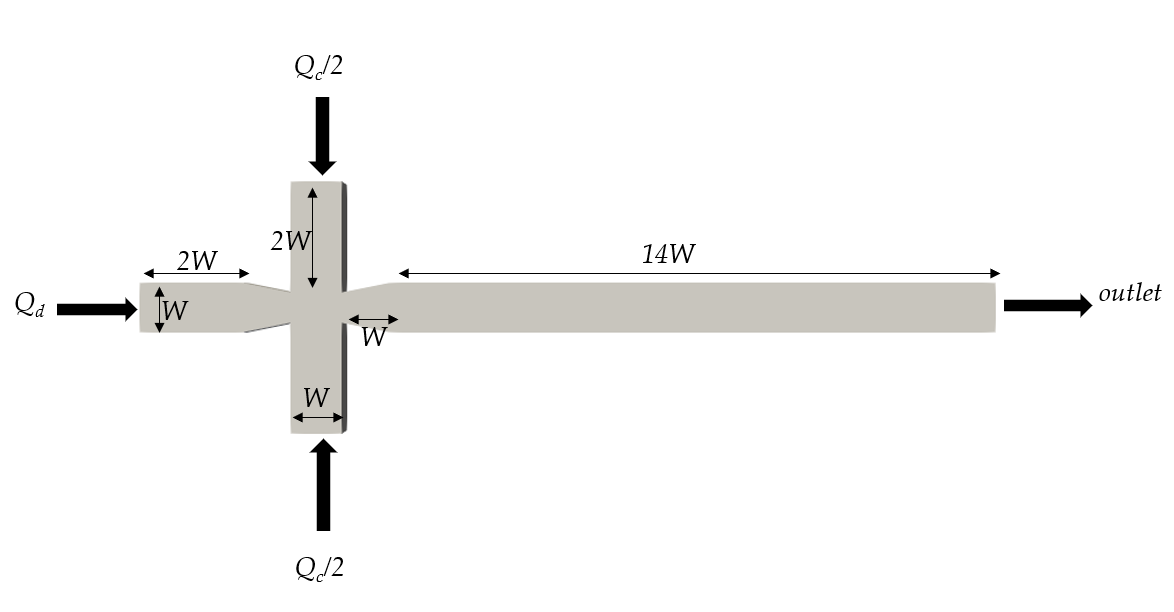 Fig 2 - Geometry of studied cross-junction
11
Mesh
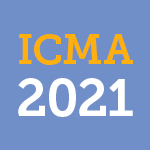 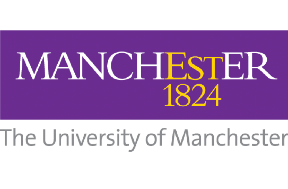 Mesh was generated using “blockMesh”
Structured mesh
Different mesh size were studied 25 , 50, 75, 100 per 100 microns
Optimum: 50 cells per 100 microns            accurate results as well as sharp interface
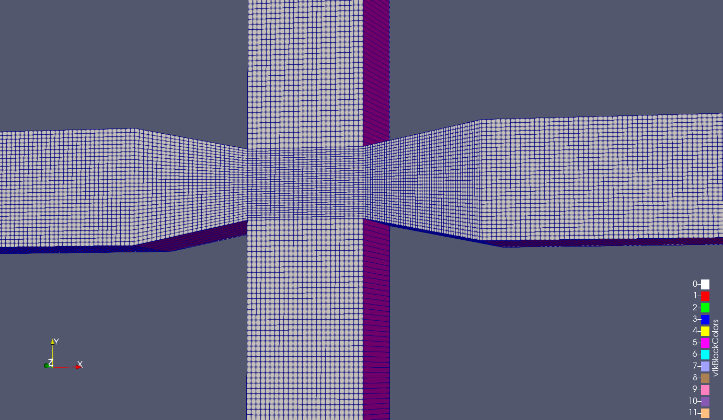 Fig 3 - Meshed geometry
12
Validation
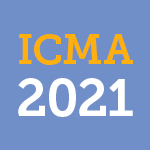 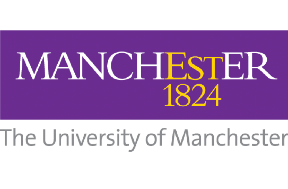 The results were validated against Wu et al. [6] and error was less than 7% in all studied cases.
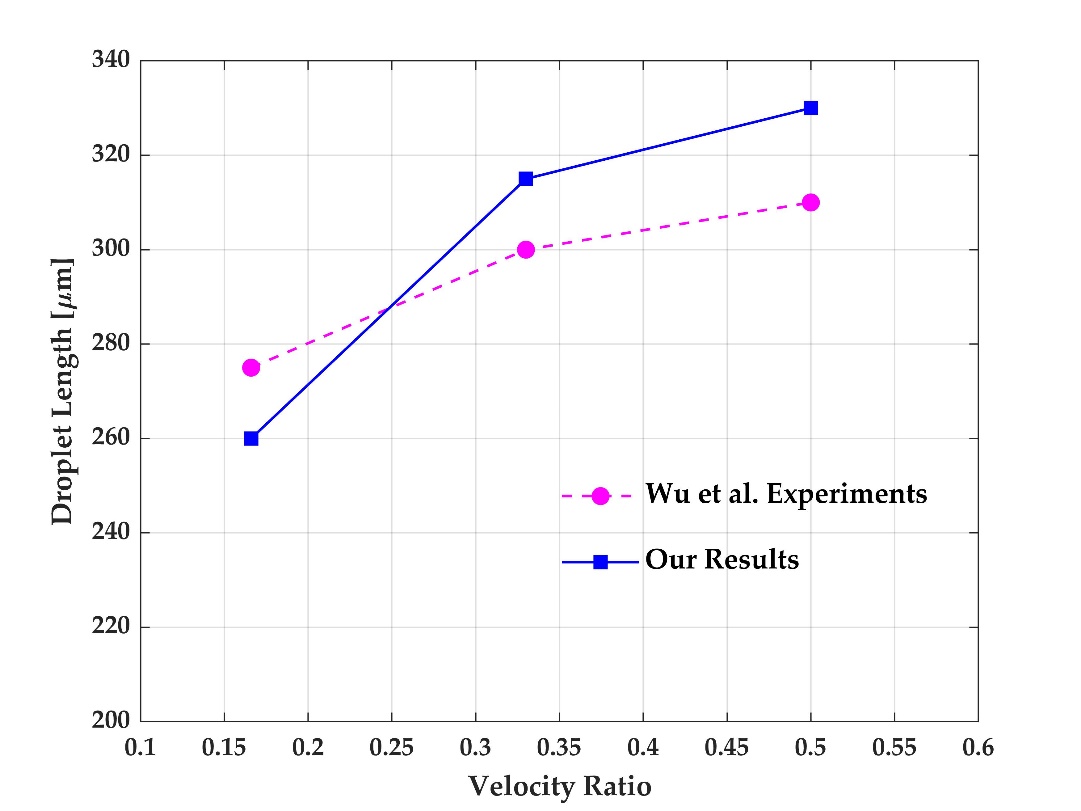 Figure 4 - Droplet length results compared against the experimental results of  Wu et al. [6] for Uo = 0.00252 (m/s) , σ = 30 (mN/m), and μo/ μw = 0.416
13
Results
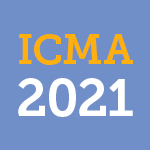 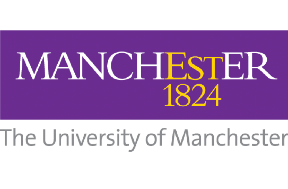 In the simulations:

 the capillary number and flow rate ratio were kept constant:
while the concentration of polymer and thus, the power-law index was changed.
Droplet detachment time
Thread width
Droplet diameter
Three effects were studied:
14
A. Effect on Droplet Detachment Time
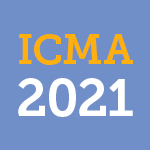 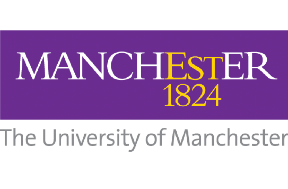 Breakup of the dispersed phase thread experienced a delay by up to 23%.
a
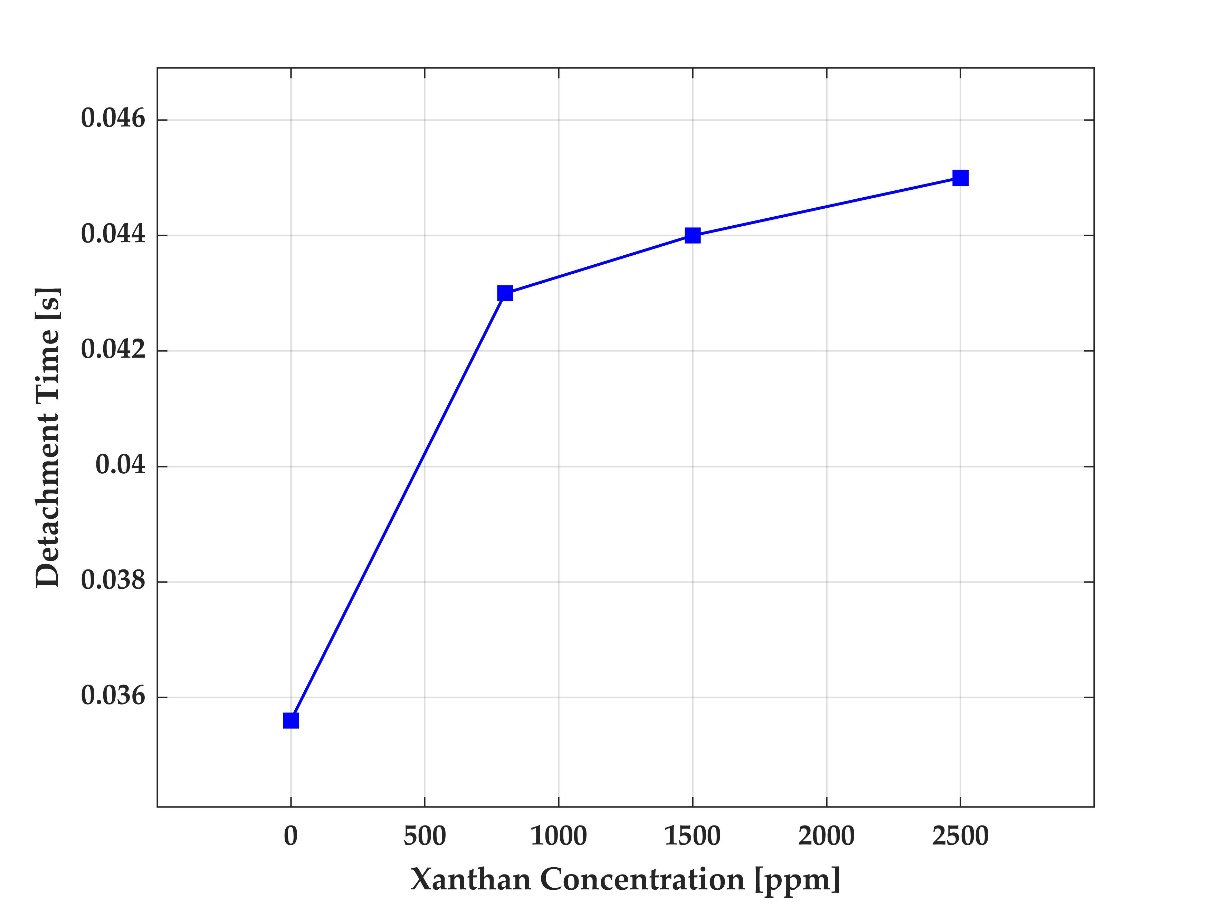 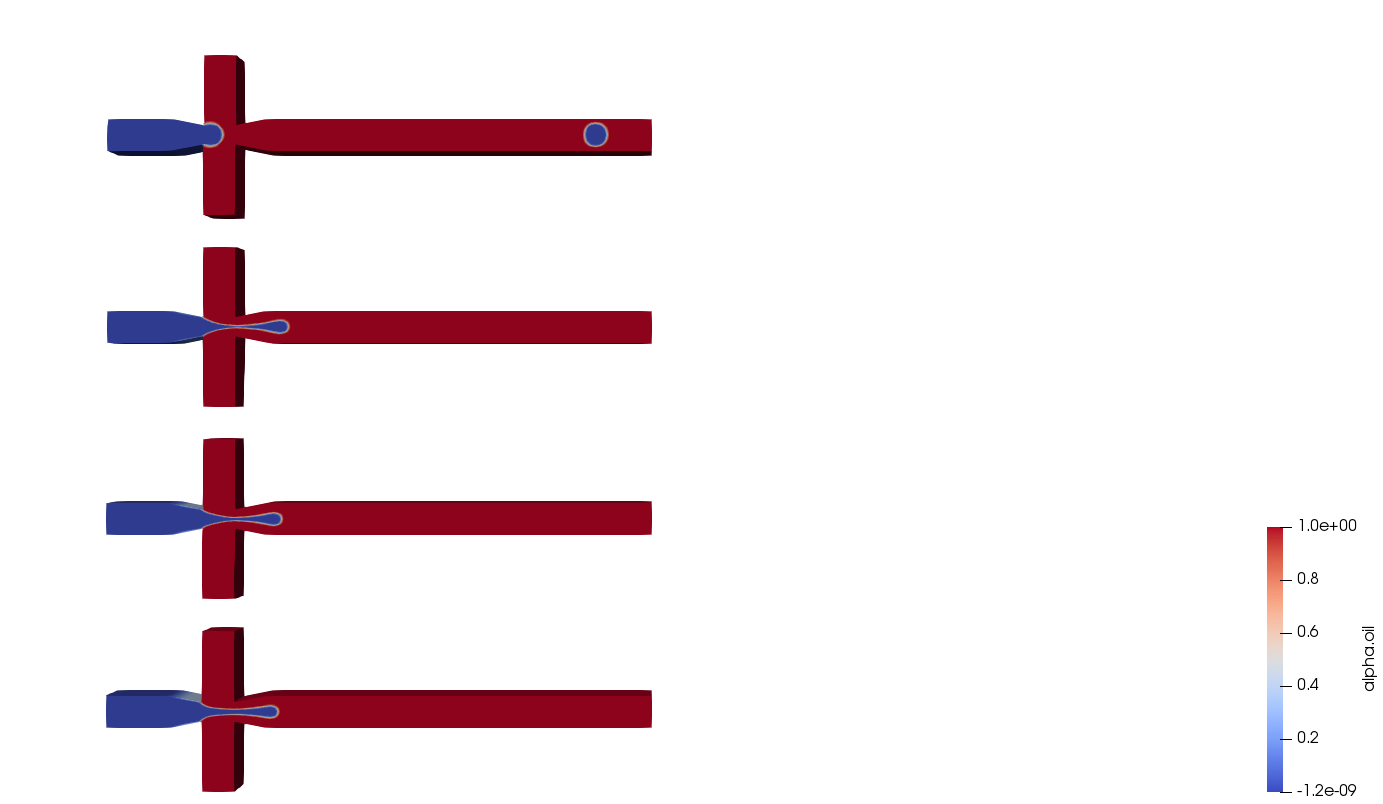 b
c
d
Fig 5 – Effect of increasing the polymer concentration on droplet formation
Fig 6 – Effect of the polymer concentration on droplet detachment time
15
B. Effect on Thread Width
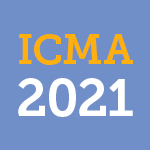 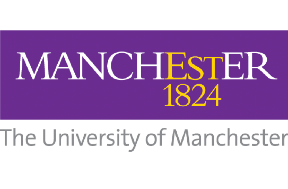 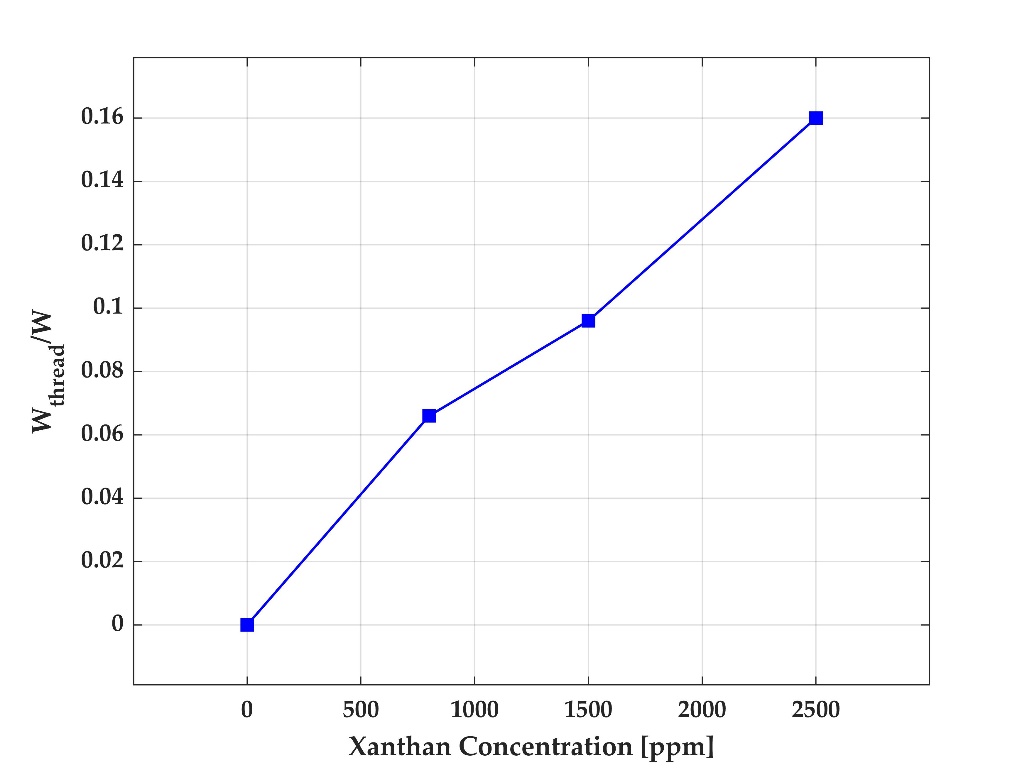 Fig 7 – Effect of the polymer concentration on thread width
16
C. Effect on Droplet Diameter
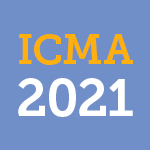 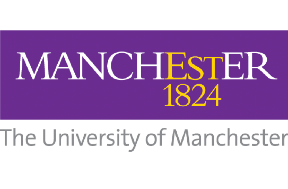 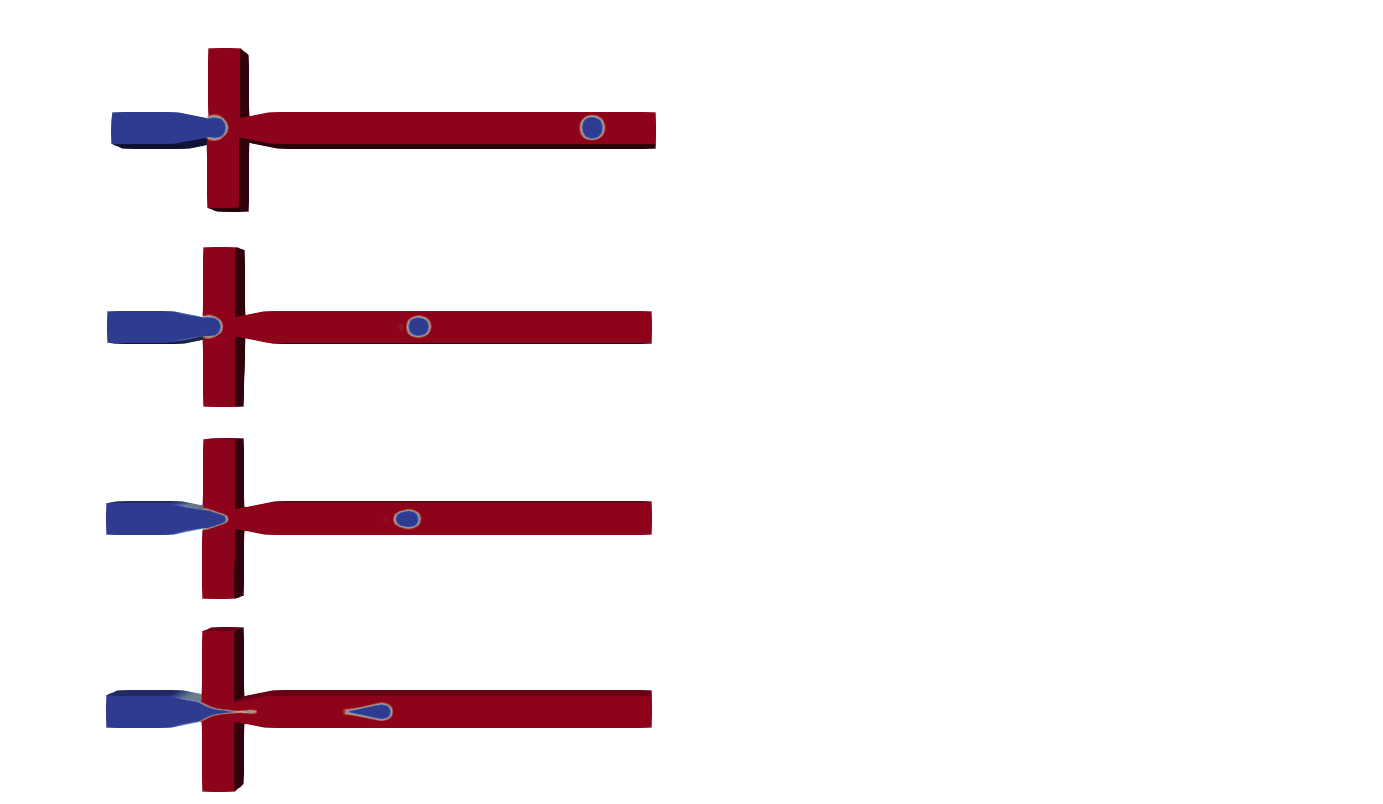 a
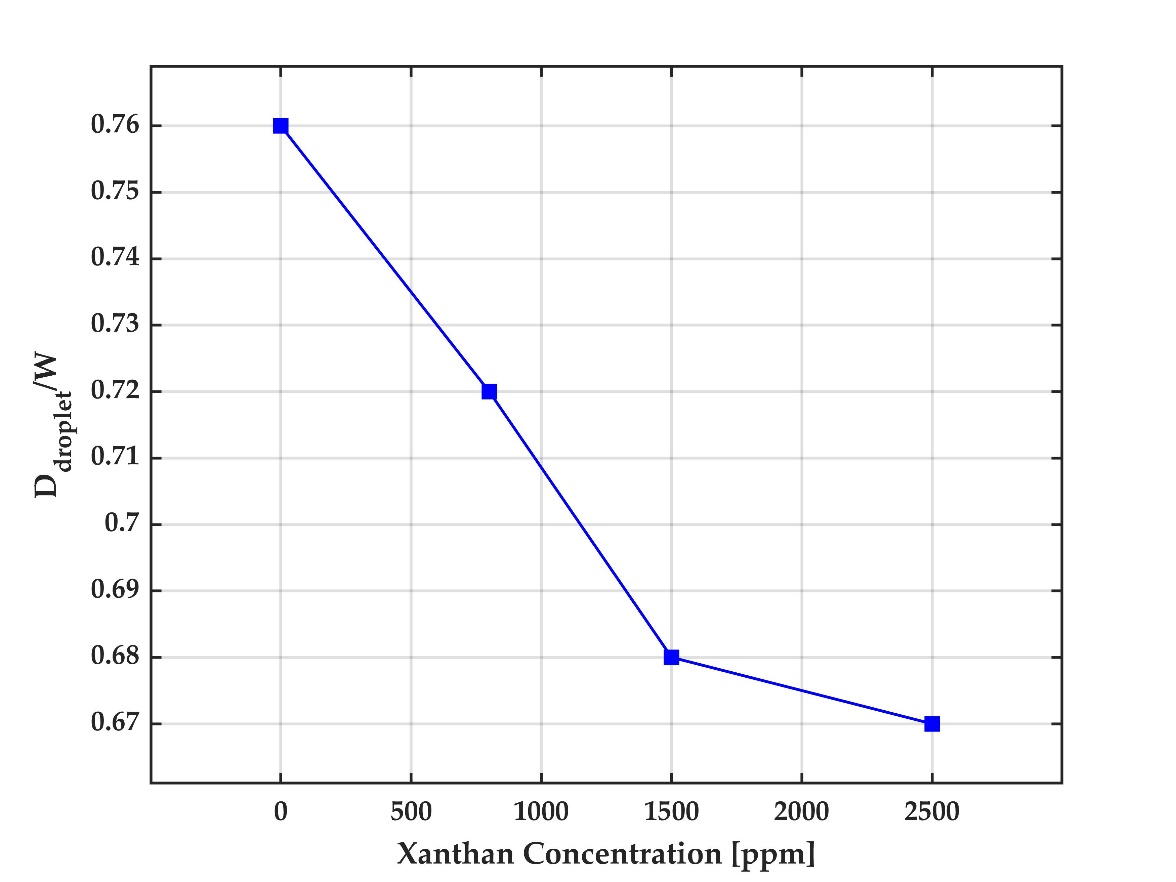 b
c
d
Fig 8 – Effect of increasing the xanthan concentration from a) 0, b) 800, c) 1500 d) 2500 [ppm] on droplet formation
Fig 9 – Effect of the polymer concentration on droplet diameter
17
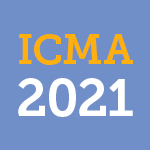 Conclusion
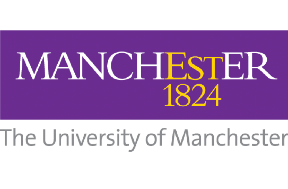 18
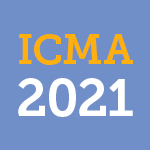 References
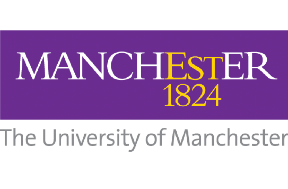 Eun, Y. J., Utada, A. S., Copeland, M. F., Takeuchi, S., & Weibel, D. B. (2011). Encapsulating bacteria in agarose microparticles using microfluidics for high-throughput cell analysis and isolation. ACS chemical biology, 6(3), 260-266 
Khater, A., Abdelrehim, O., Mohammadi, M., Azarmanesh, M., Janmaleki, M., Salahandish, R., ... & Sanati-Nezhad, A. (2020). Picoliter agar droplet breakup in microfluidics meets microbiology application: numerical and experimental approaches. Lab on a Chip, 20(12), 2175-2187. 
Chen, Q., Li, J., Song, Y., Christopher, D. M., & Li, X. (2020). Modeling of Newtonian droplet formation in power-law non-Newtonian fluids in a flow-focusing device. Heat and Mass Transfer, 56(9), 2711-2723. 
Taassob, A., Manshadi, M. K. D., Bordbar, A., & Kamali, R. (2017). Monodisperse non-Newtonian micro-droplet generation in a co-flow device. Journal of the Brazilian Society of Mechanical Sciences and Engineering, 39(6), 2013-2021.
Sontti, S. G., & Atta, A. (2019). Numerical insights on controlled droplet formation in a microfluidic flow-focusing device. Industrial & Engineering Chemistry Research, 59(9), 3702-3716.
Wu, L., Tsutahara, M., Kim, L. S., & Ha, M. (2008). Three-dimensional lattice Boltzmann simulations of droplet formation in a cross-junction microchannel. International journal of multiphase flow, 34(9), 852-864.
Soh, G. Y., Yeoh, G. H., & Timchenko, V. (2016). Improved volume-of-fluid (VOF) model for predictions of velocity fields and droplet lengths in microchannels. Flow Measurement and Instrumentation, 51, 105-115.
19
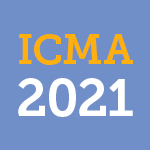 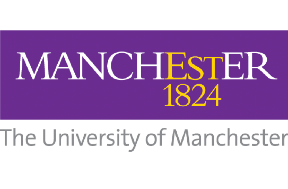 Thank you for your attention

Any questions?
20